«Мы хорошие друзья Культура общения»
Составитель: Шукшина С.Н.
1 класс
2012 г.
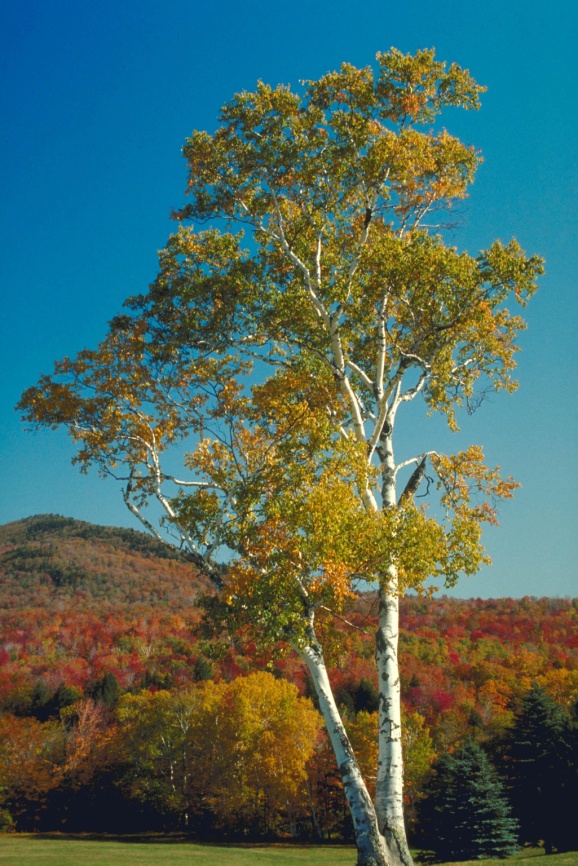 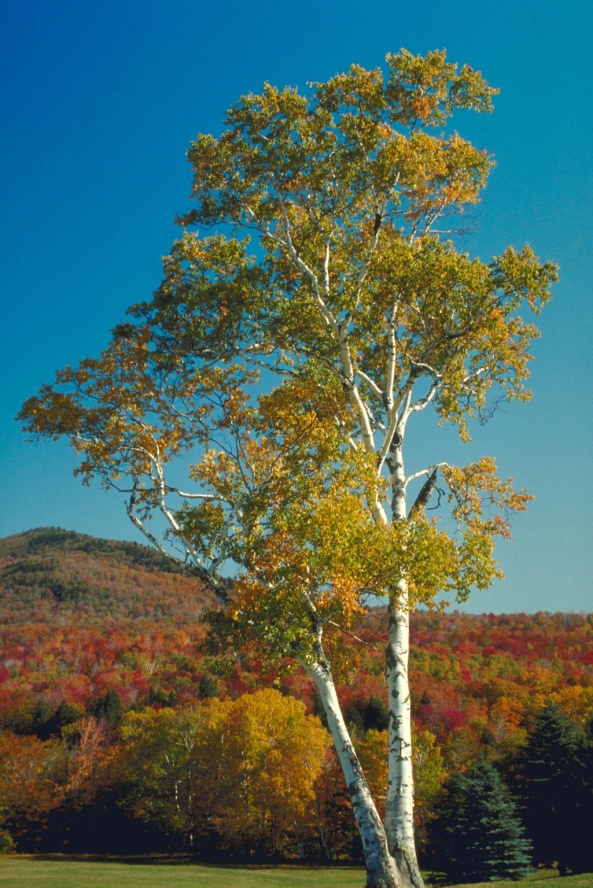 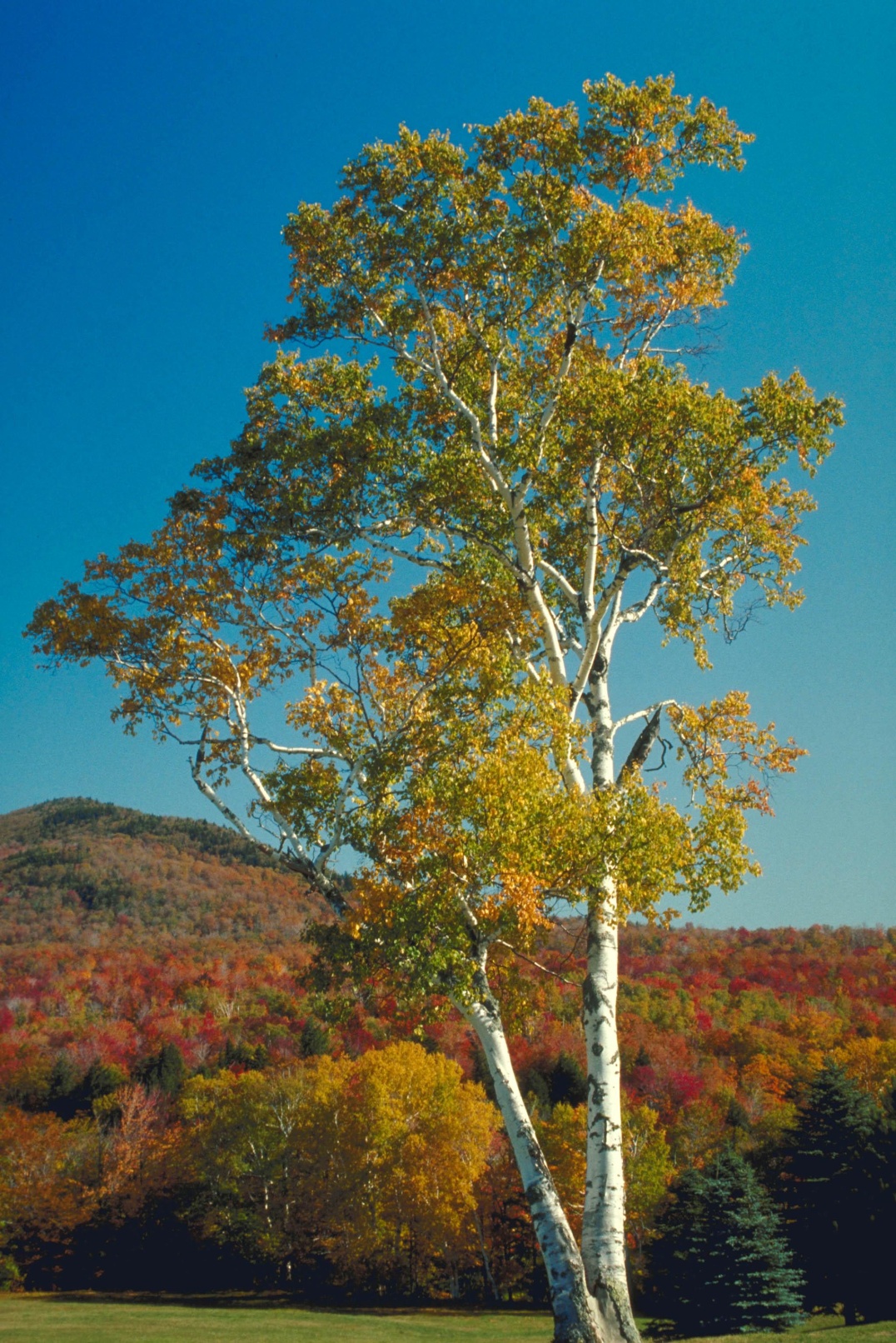 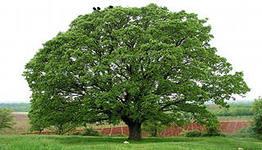 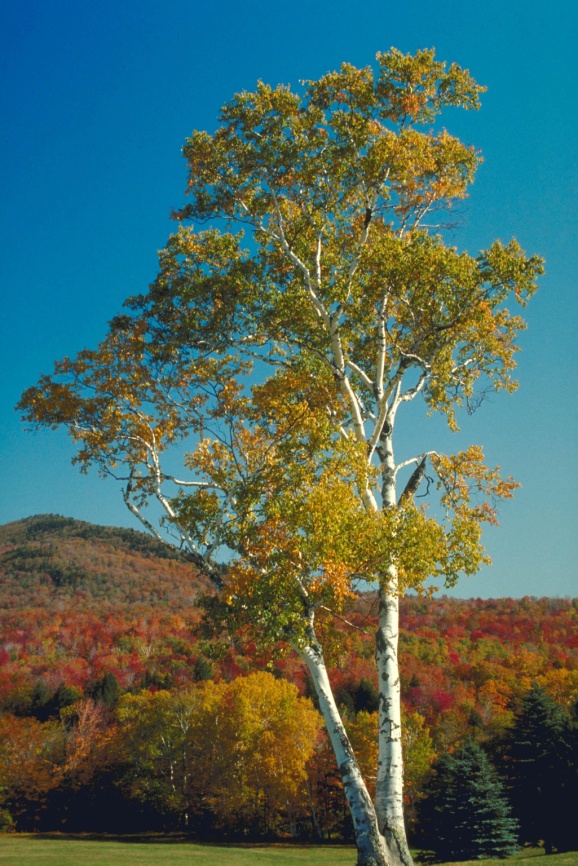 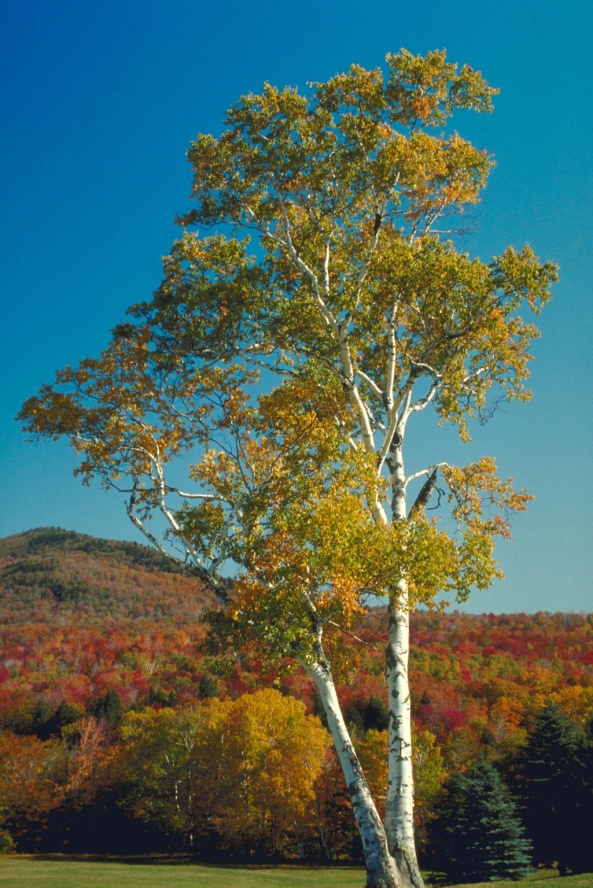 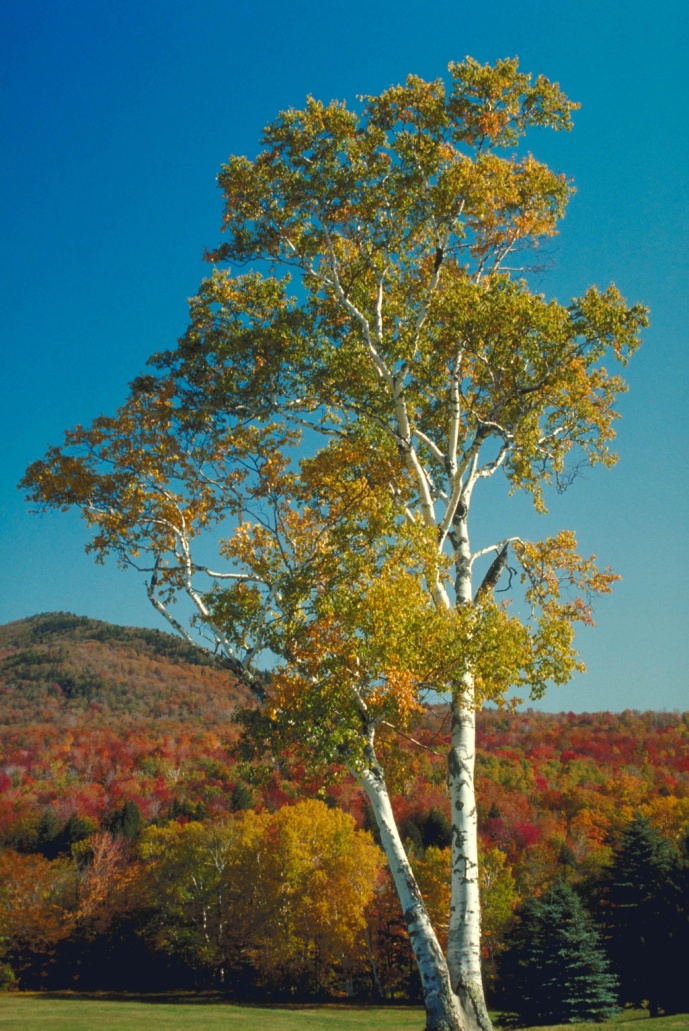 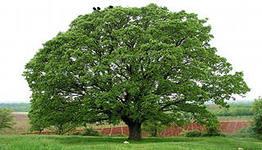 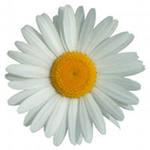 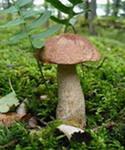 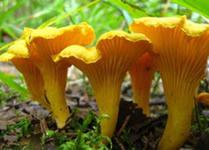 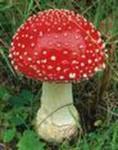 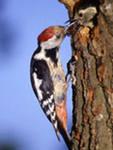 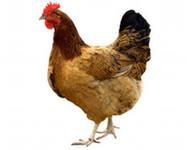 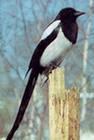 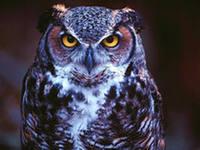